JANUARY FINANCIAL/ ENROLLMENT REPORT
Board Meeting January 25, 2024
Example of Average Calculations for Payroll, Accounts Payable and Revenues
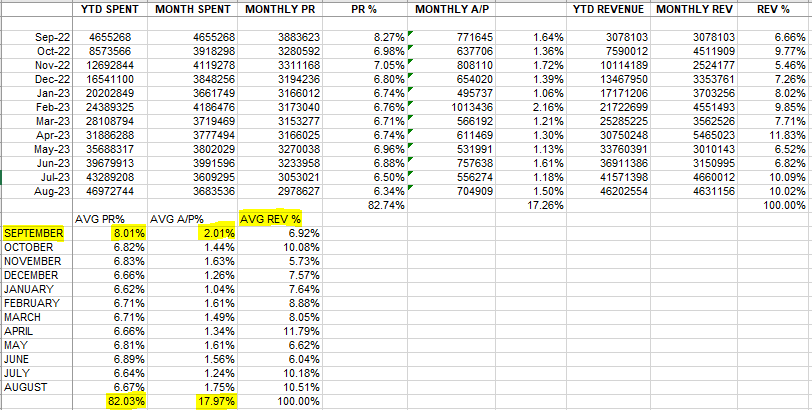 Monthly  Revenues, Expenditures and Fund Balance Compared to Projected - September
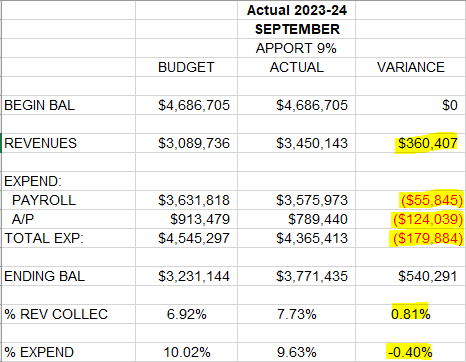 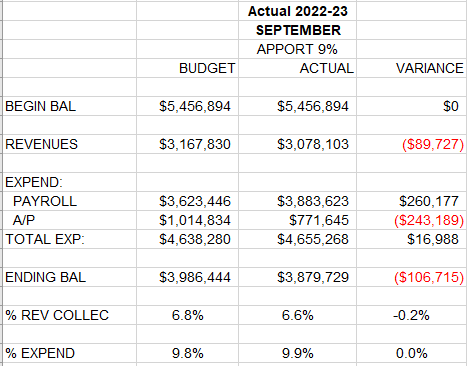 Monthly  Revenues, Expenditures and Fund Balance Compared to Projected - October
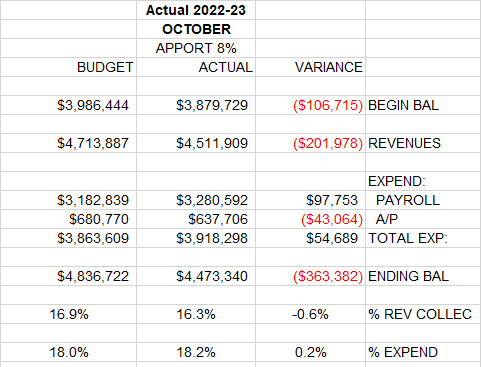 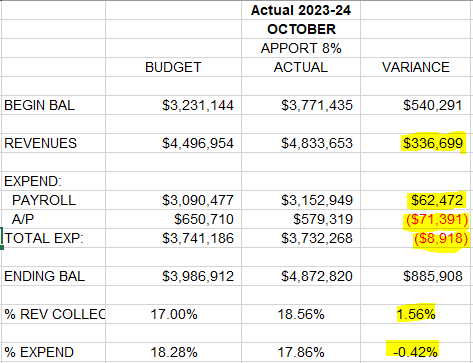 Monthly  Revenues, Expenditures and Fund Balance Compared to Projected - November
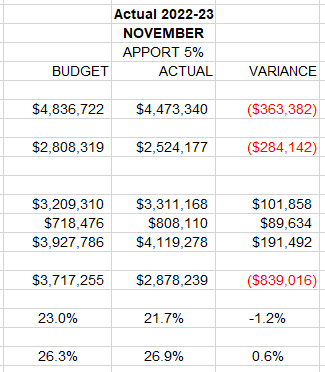 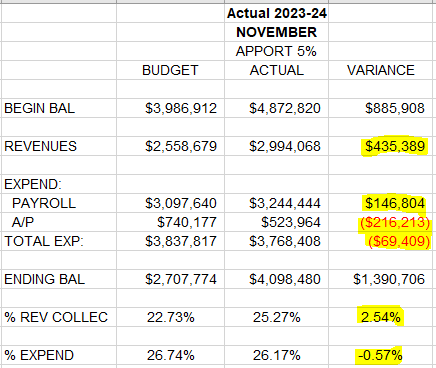 Monthly  Revenues, Expenditures and Fund Balance Compared to Projected - December
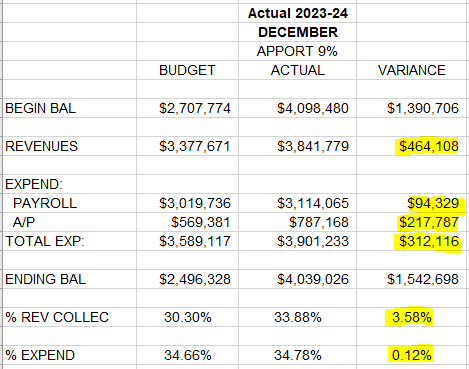 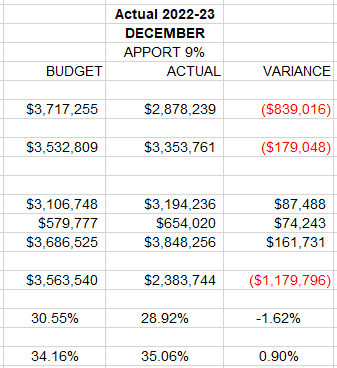 DECEMBER 2023 BUDGET STATUS REPORT – GENERAL FUND
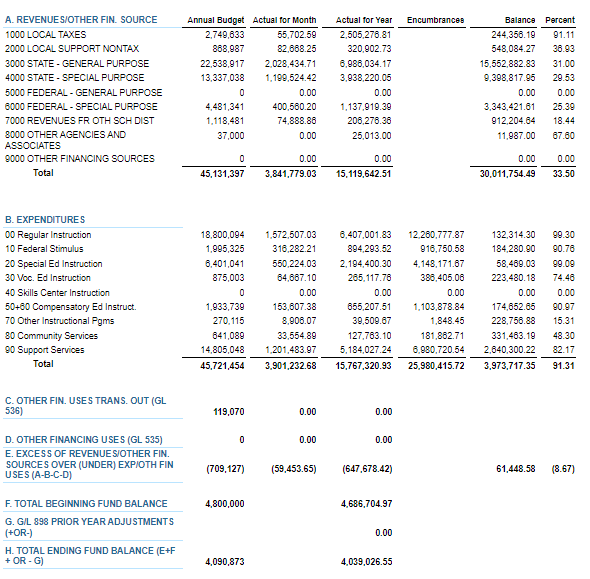 DECEMBER 2023 BUDGET STATUS REPORT – CAPITAL PROJECTS FUND
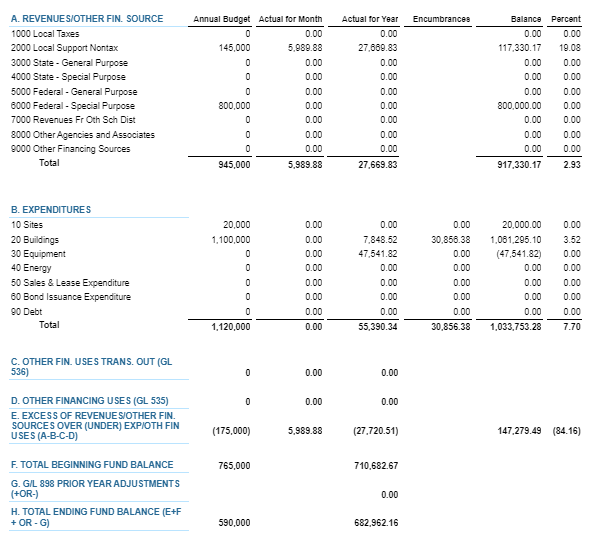 DECEMBER 2023 BUDGET STATUS REPORT – DEBT SERVICE FUND
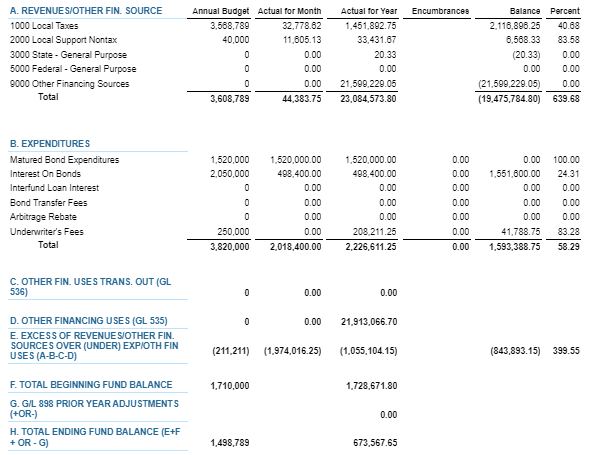 DECEMBER 2023 BUDGET STATUS REPORT – ASB FUND
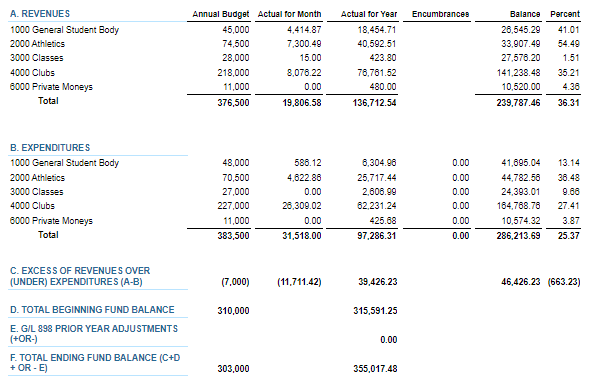 DECEMBER 2023 BUDGET STATUS REPORT – TRANSPORTATION VEHICLE FUND
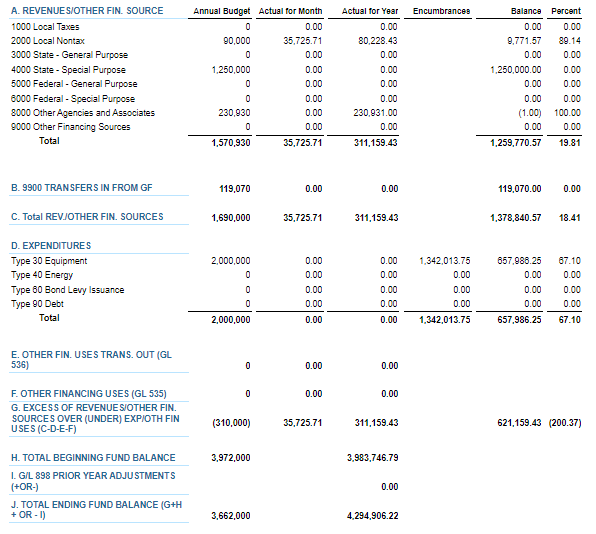 FTE ENROLLMENT – JANUARY 2024
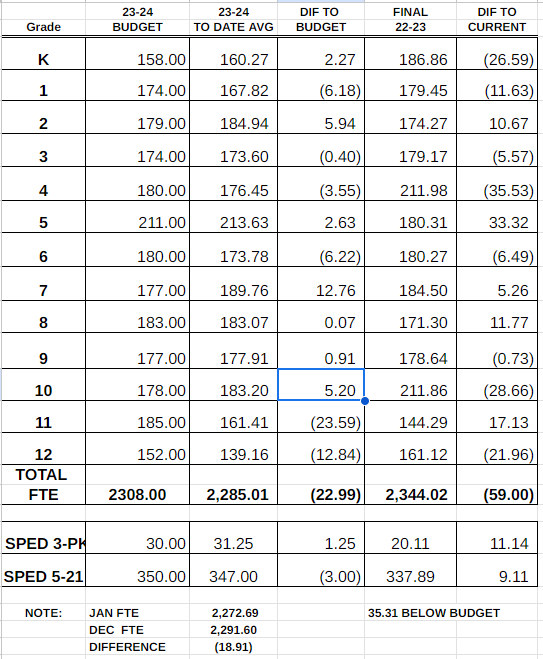 HEADCOUNT ENROLLMENT – JANUARY 2024
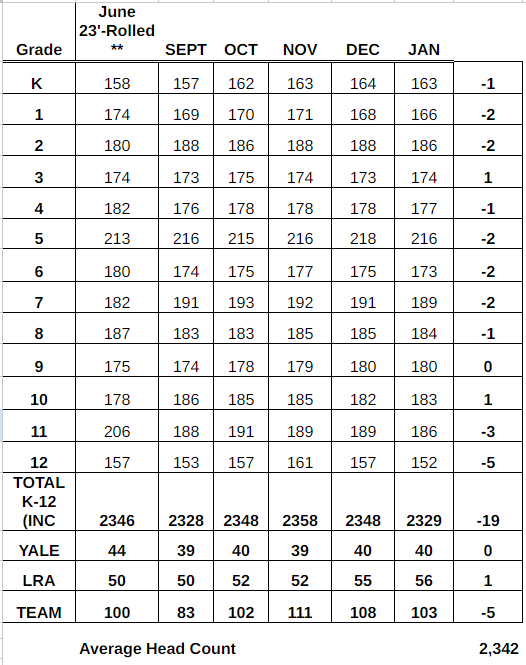